Podaljšano bivanje 1.razredPREDLOG ZA IGRO:POTREBUJEŠ LEGO KOCKE, SLAMICO IN PINK PONG ŽOGICO.IZ LEGO KOCK SESTAVI MOSTOVE. SKOZI SLAMICO PIHAJ ZRAK IN SKOZNJE POSKUŠAJ SPRAVITI ŽOGICO.
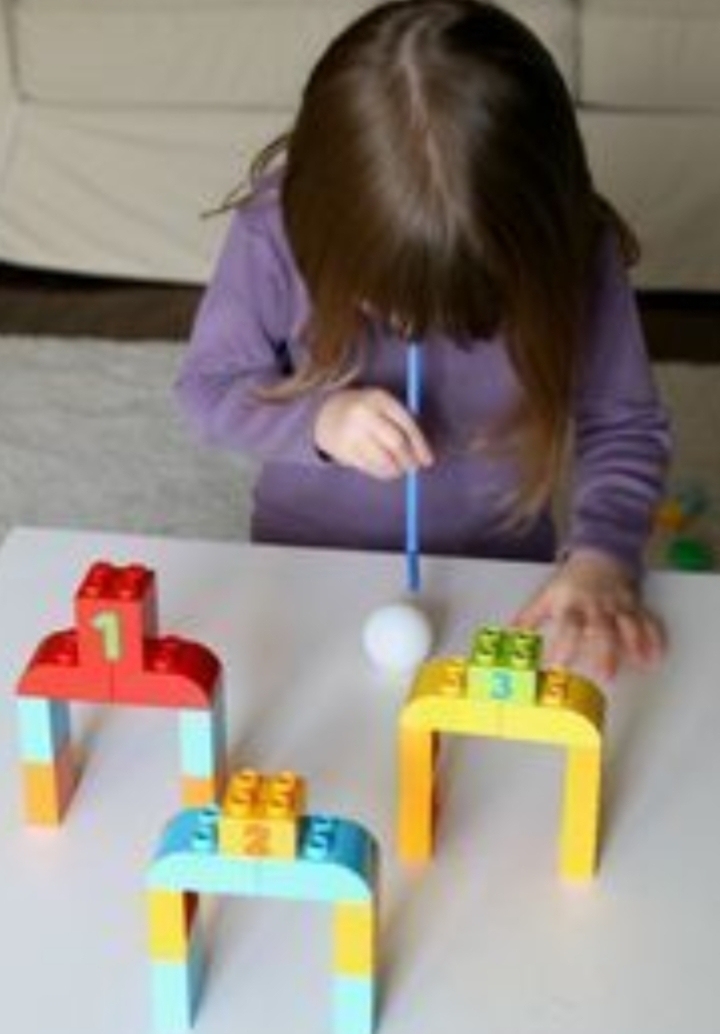 REŠI UGANKE
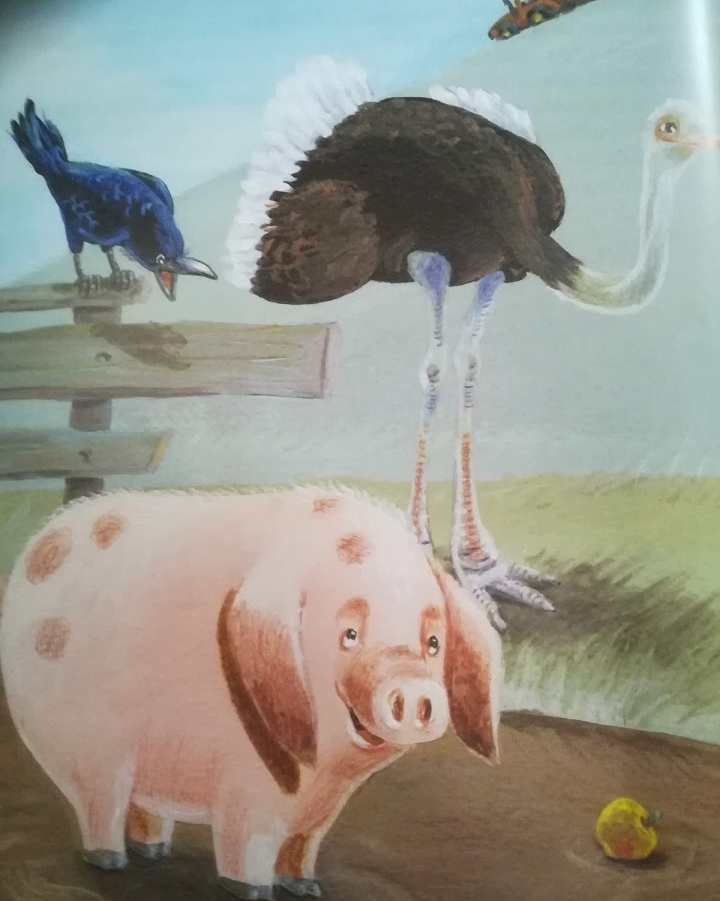 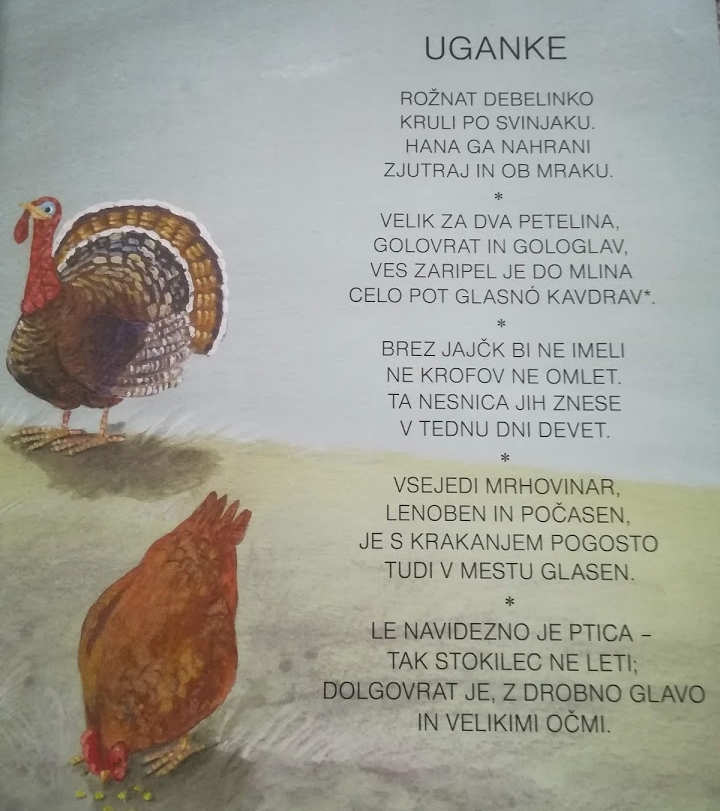 NARIŠI KOKOŠ
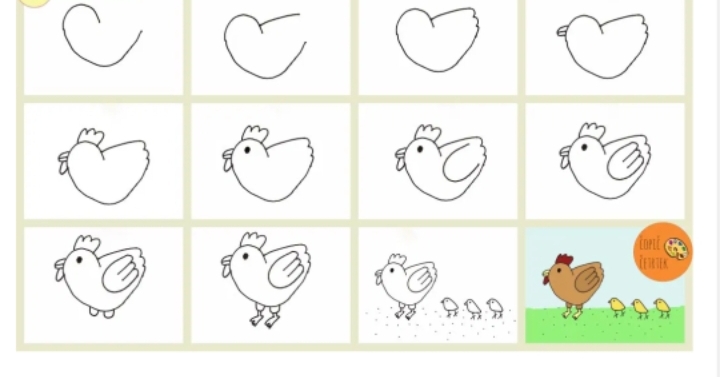